Penyuntingan Naskah Sebelum Diunggah
margono.fis@um.ac.id
Alur Penyuntingan Jurnal
Penyuntingan Substansi
Penyuntingan Bahasa dan Tata Tulis
Penyutingan Sebelum Diunggah/pracetak
Penyuntingan Naskah Sebelum Diunggah
Menyunting hasil pekerjaan seter menjelang jurnal dicetak atau diunggah.
Dilakukan oleh ketua penyunting atau penyunting pelaksana atas perintah ketua penyunting agar tampilan jurnal mantap dan rapi.
Bahan yang Disiapkan
Artikel yang sudah disunting dan diseting (minimal 5 artikel)
Perlengkapan jurnal lainnya: 
halaman sampul, 
halaman judul, 
daftar isi, 
teks header, 
pedoman penulisan
Menyunting Halaman Sampul
ISSN di pojok kanan atas: ISSN 1234-5678
nomor dan volume/tahun
dengan angka Arab
letak bebas, asalkan konsisten
waktu terbit (bulan dan tahun Masehi)
bulan tidak boleh disingkat
tahun dengan angka Arab
letak bebas, asalkan konsisten
ISSN di pojok kanan atas
Lajur Bibliografi di bagian bawah sampul*
Konsistensi desain sampul dan besar hurup
Konsistensi warna
Halaman Sampul
Volume , nomor, dan waktu terbit
ISSN
Desain sampul dan warna
Penyuntingan Halaman Judul
letak: setelah halaman sampul
berisi susunan pengelola jurnal
nama jurnal = yg ada di halaman sampul
ISSN, nomor dan volume, waktu terbit (ketentuan = halaman sampul)
nama dan alamat penerbit dimuat di sini
Halaman Judul
Susunan pengelola jurnal
Halaman Judul
Halaman sampul
Pengelola jurnal
Alamat penerbit jurnal
Penyuntingan Daftar Isi
Ada nama jurnal, ISSN, nomor dan volume, waktu terbit (= halaman judul)
judul artikel ditulis lengkap
nama penulis artikel dicantumkan
nomor halaman awal & akhir dicantumkan
tidak diberi nomor halaman (tidak diperhitungkan)
keterangan status akreditasi bisa dicantumkan di sini
Daftar Isi
Nama jurnal, 
volume, dan
nomor, waktu terbit
Judul artikel, 
nama penulis, dan 
Nomor halaman artikel
Header
Sirahan (header) tidak lebih dari 1 baris
pada rekto (halaman kanan), header berisi:
nama akhir penulis (utama) artikel
judul artikel
pada verso (halaman kiri), header berisi:
nama jurnal atau singkatannya
tahun/volume, nomor terbitan, waktu terbit, cakupan halaman
nomor halaman dapat dicantumkan di kanan/kiri header:
rekto bernomor-halaman ganjil
verso bernomor halaman genap
Header
Header: nama penulis
Header
Nama penulis
Potongan judul artikel
Halaman
Header untuk halaman pertama artikel
Nama jurnal
Volume
Cakupan halaman artikel
Header
Nama jurnal, volume,
Nomor, dan tahun
Penyuntingan Naskah
Penempatan table atau gambar 
konsistensi penggunaan istilah dan ejaan harus dicek
penggunaan dan penempatan tanda baca harus dicermati (tanda tanya, dua titik, tanda kutip, koma, titik)
toleransi atau intoleransi terhadap paragraf janda/duda dan yatim harus konsisten
margin harus diperiksa konsistensinya
Spasi antar kata harus konsisten 
Pengaturan daftar rujukan
Spasi antarkata
“ompong”
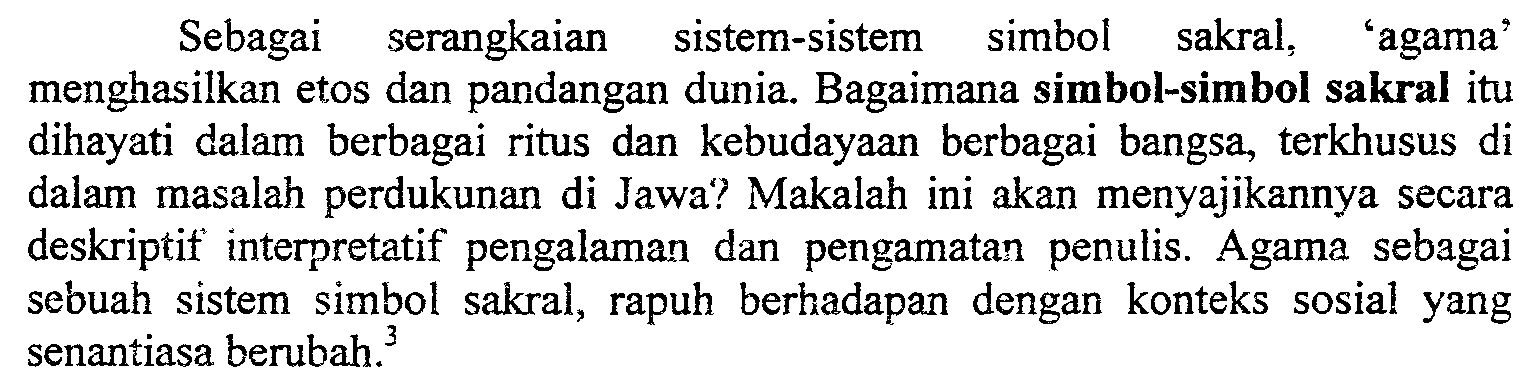 18
Contoh paragraf janda
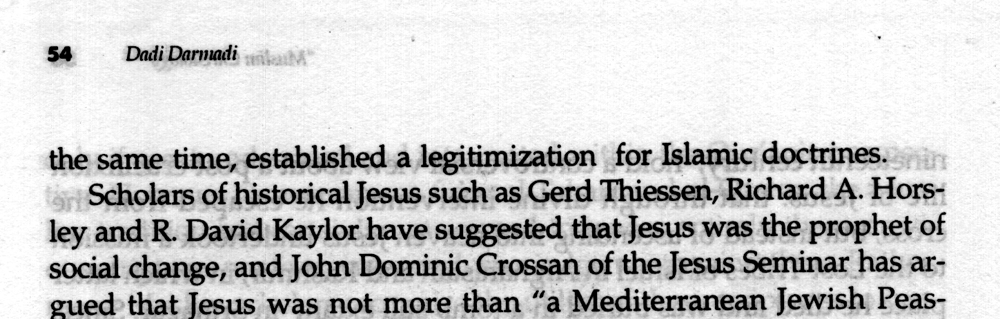 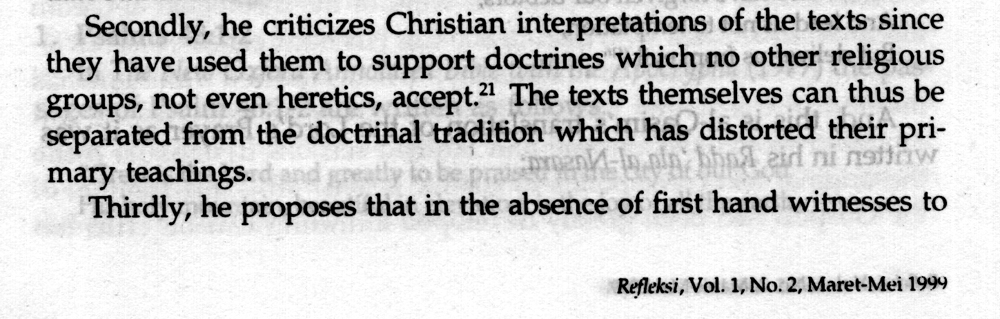 Contoh paragraf duda
19
Penempatan Table atau Gambar
Ditaruh di tengah kolom
untuk table kecil
Tabel
Letakkan di atas untuk dua kolom
Tabel
Atau di bawah untuk dua kolom
Pengaturan Daftar Rujukan
Berakhir lurus
Daftar Rujukan
Ratakan akhir teks
Daftar Rujukan
Jangan panjang pendek
Halaman pertama artikel jangan dihabiskan untuk abstrak.
Halaman pertama menyertakan sebagian teks pendahuluan
Abstrak jangan beberapa alinea
Abstrak satu alinea saja
Lembaga, bukan status penulis. Sertakan alamat korespondensi
Lembaga dan alamat korespondensi penulis
Akhir artikel luruskan
Akhir artikel lurus/rata
Jangan bogang
Spasi antar kata konsisten satu ketuk
Spasi antar kata harus konsisten satu ketuk
Header bukan kop jurnal
Header jangan dua baris
Header kiri
Header kanan
Perlu header untuk halaman pertama artikel
Header halaman pertama artikel (nama jurnal, volume, cakupan halaman)
Gambar/tabel besar jangan ditaruh di tengah pada teks dua kolom
Gambar/tabel besar diletakkan di atas
Tabel besar letakkan di bawah
Begitu juga gambar besar
Pembaban jangan rinci
Subab dijadikan alinea
Perlu konsisten dalam menggunakan istilah
Jangan lupa memberi nomor dan judul gambar
Setiap gambar/tabel harus diberi nomor dan judul, serta diulas dalam teks
Jangan enumeratif
Pakailah format esai
Konsistensi penulisan daftar rujukan
Penulisan tahun, penerbit, kota, dll harus konsisten
Tindak lanjut penyuntingan pracetal
Hasil penyuntingan pracetak
Perbaikan oleh seter
ACC cetak/unggah oleh ketua penyunting
Sekian.....
Semoga bermanfaat bagi perbaikan jurnal kita.